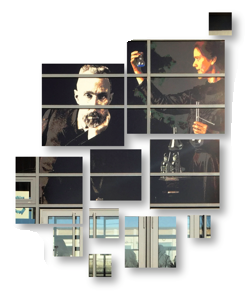 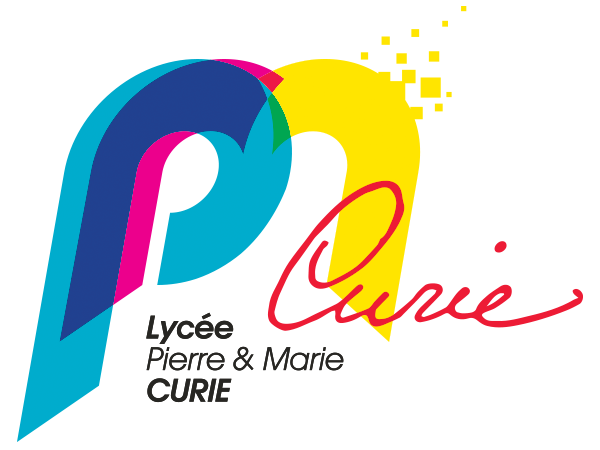 LE BAC PRO METIERS DU COMMERCE ET DE LA VENTE
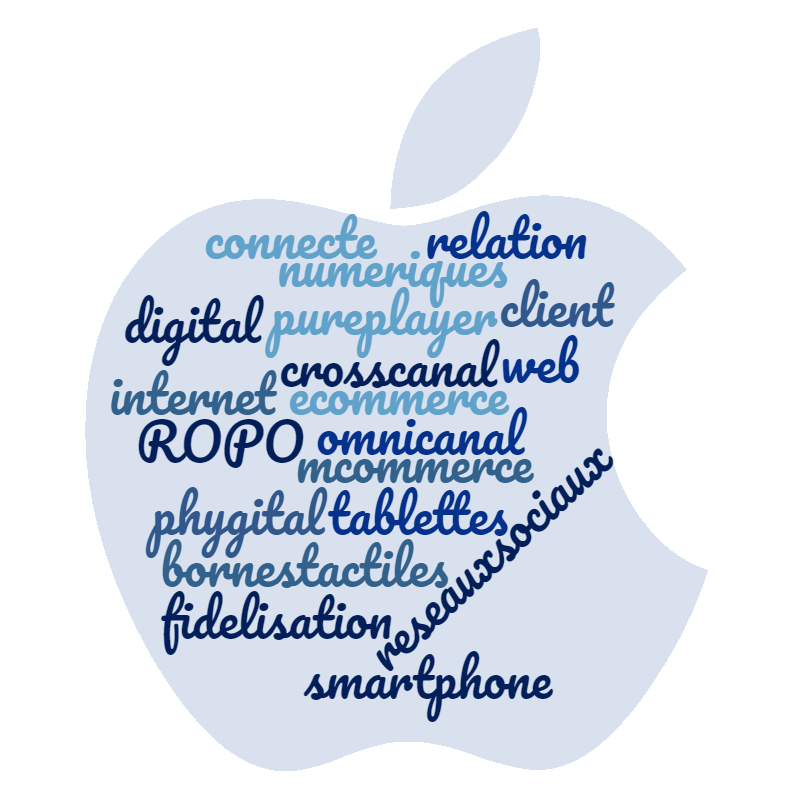 Le cursus:
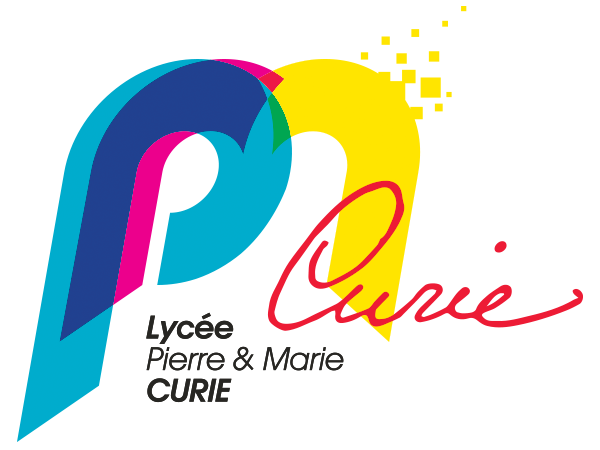 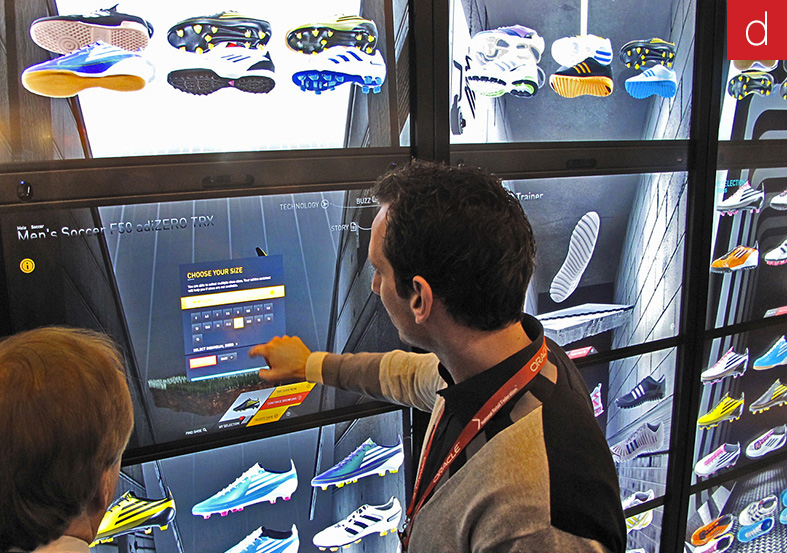 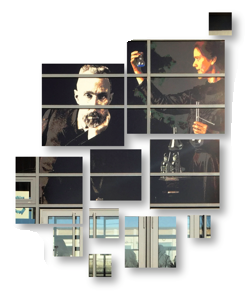 La seconde famille métiers relation client: une professionnalisation progressive
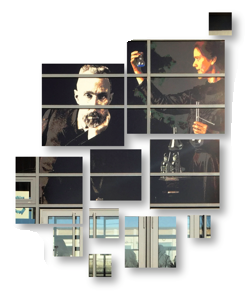 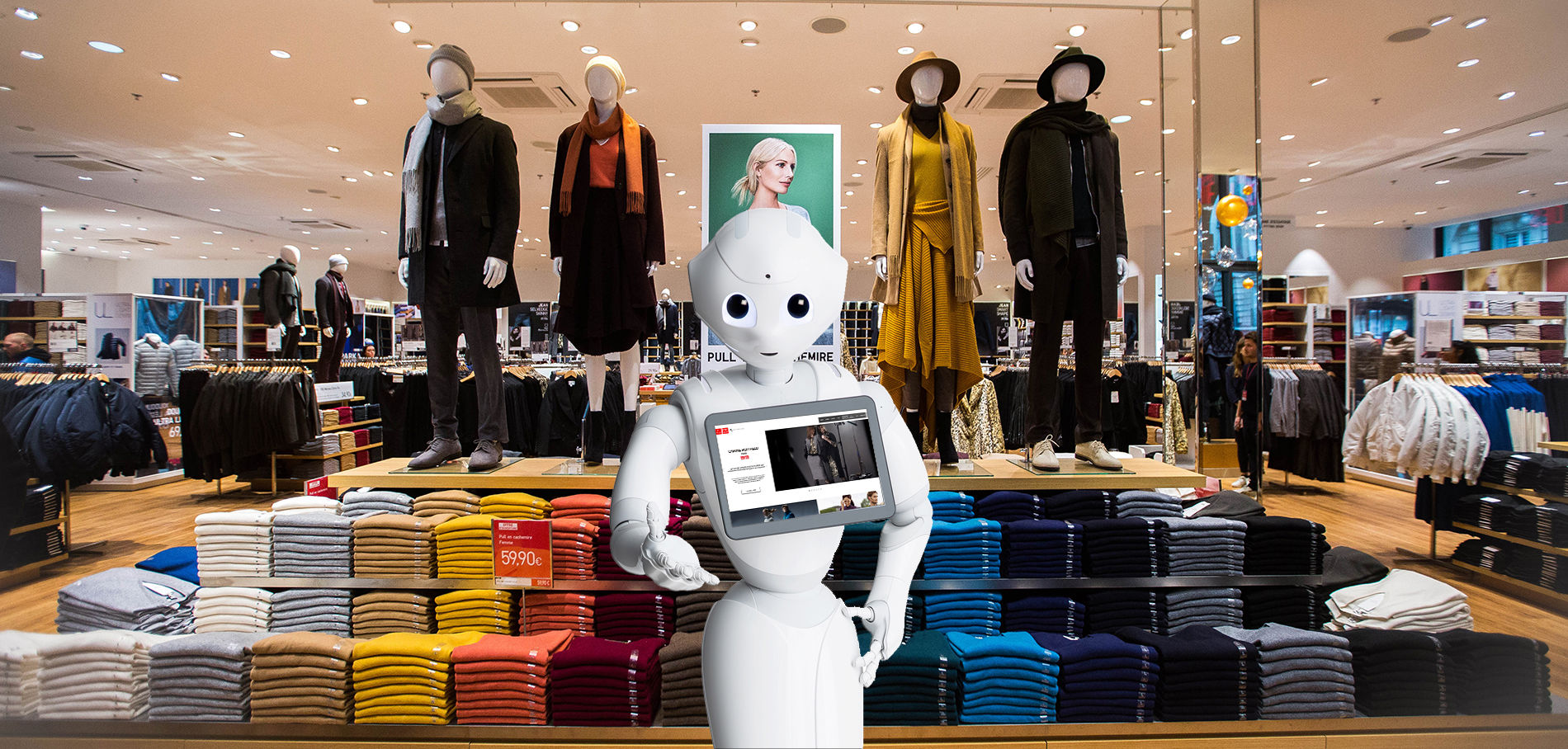 3 compétences professionnelles
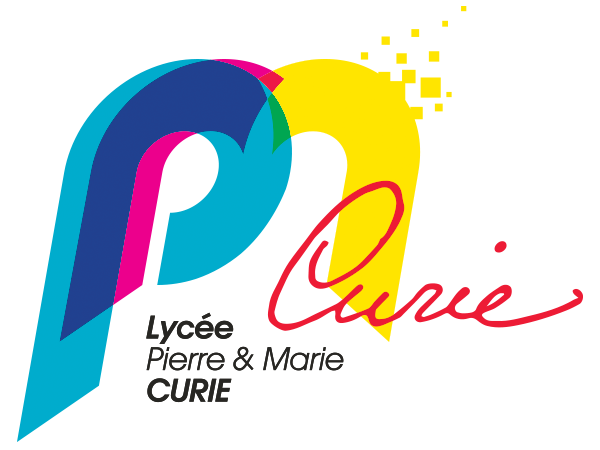 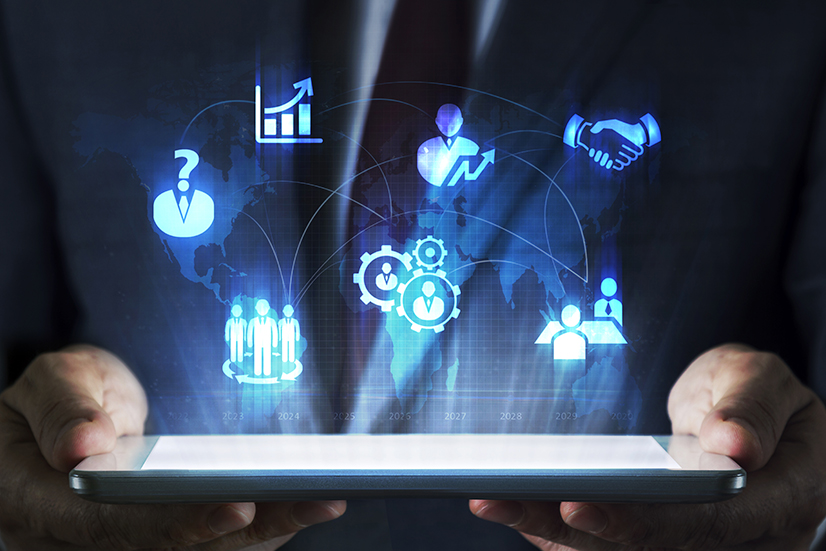 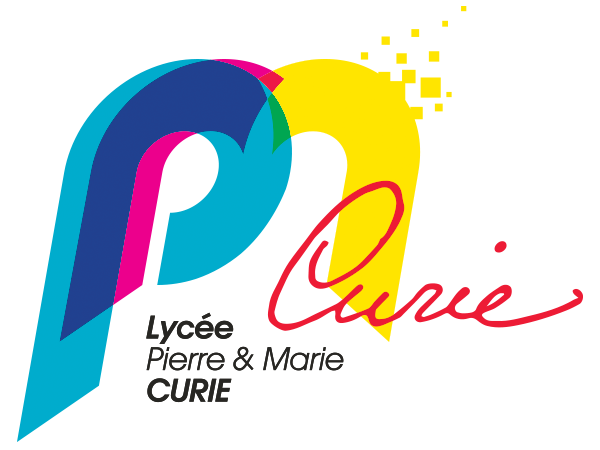 La spécialisation: le bac métiers du commerce et de la vente
1 option à choisir
Les compétences développées
Le bac pro métiers du commerce et de la vente:
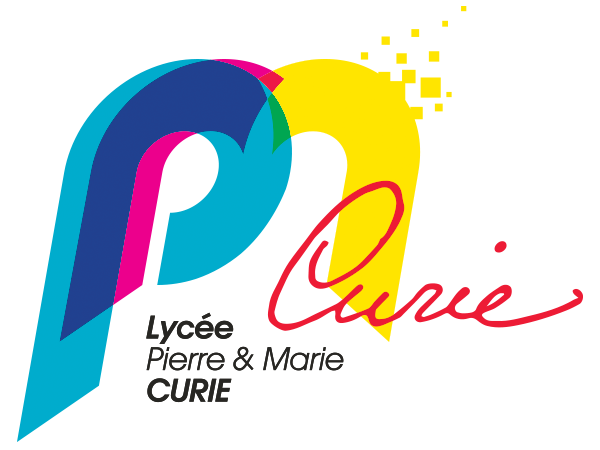 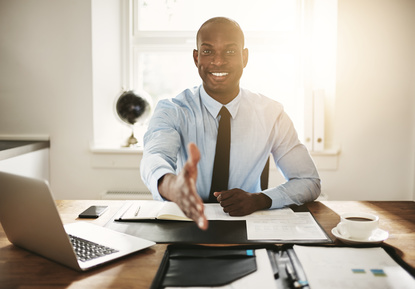 Les métiers et poursuite d’études:
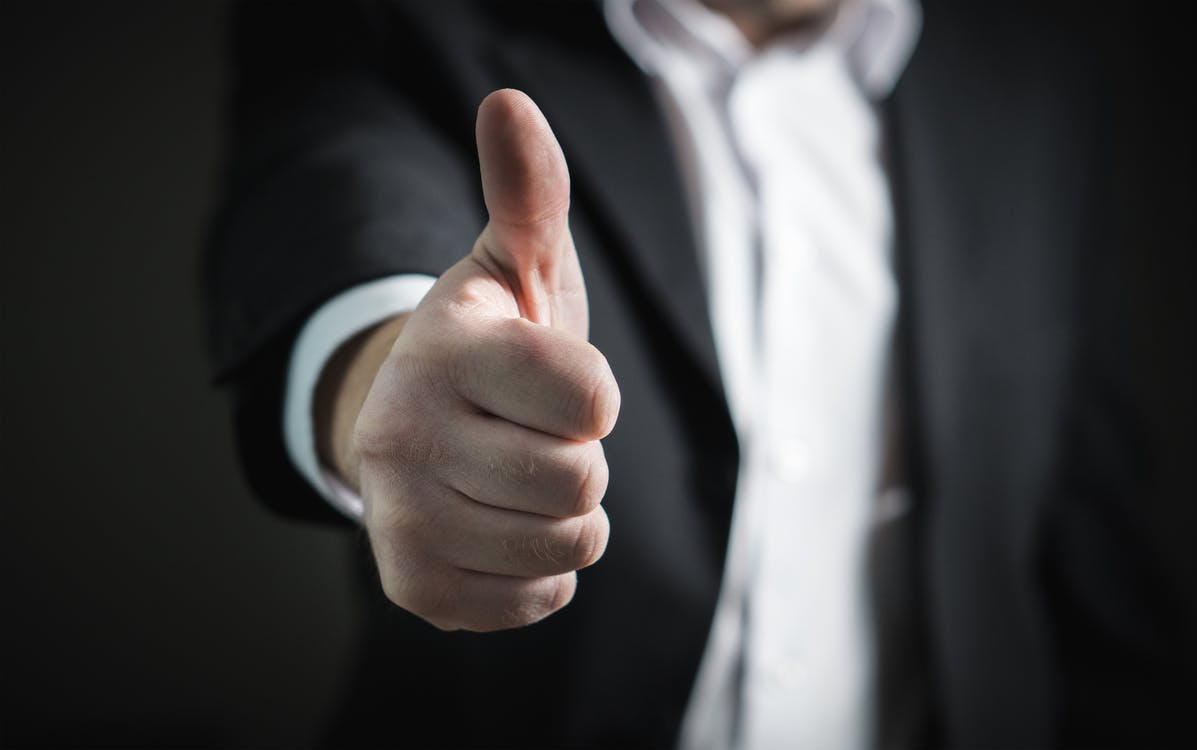 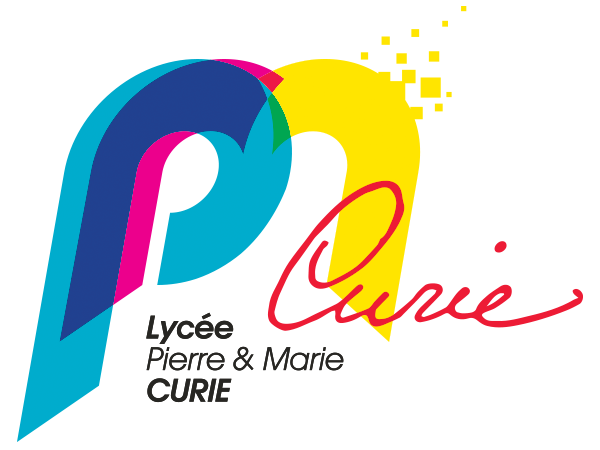 La formation au lycée:
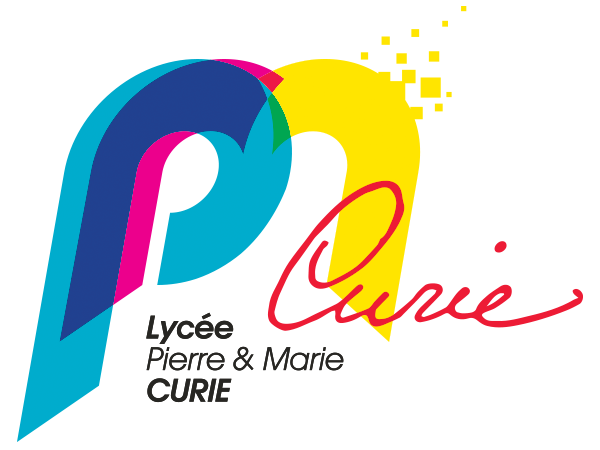 Le profil:
Langue française
 Langue étrangère
Culture générale
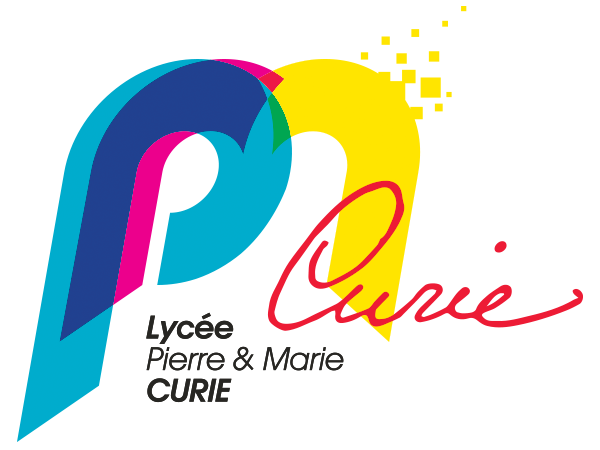